フロンティア法による「Ls in L」と「Sphinxes in Sphinx」の解の列挙
神戸大学工学部電気電子工学科　　兼本　樹，　斎藤　寿樹
Ls in L とは
n
3
2
1
Sphinxes in Sphinx とは
n
2
1
本研究
既存の研究　[Horiyamaら, 2015]
深さ優先探索
幅優先探索
Burr tools

・バックトラック法
・Dancing Links
フロンティア法による解の数え上げアルゴリズム
遅
速
既存の研究　[Horiyamaら, 2015]
本研究
Ls in L を解くアルゴリズム
・枝刈り
・共有
枝刈り
解となる見込みなし　→　探索打ち切り
ピースの重なり
埋められないマス
埋められないマス
重なり
共有
異なる埋め方で同じ盤面状態
　→　以降の解のパターンが同じ　→　共有
に対する探索は1度のみ
Ls in L を解くアルゴリズム n=3の例
j
i
初期盤面
Ls in L を解くアルゴリズム n=3の例
j
i
Ls in L を解くアルゴリズム n=3の例
j
1
i
盤面の状態を記憶
Ls in L を解くアルゴリズム n=3の例
j
0
1
i
盤面の状態を記憶
Ls in L を解くアルゴリズム n=3の例
j
0
1
i
盤面の状態を記憶
Ls in L を解くアルゴリズム n=3の例
解とならないノードは枝刈り
j
1
1
1
1
i
Ls in L を解くアルゴリズム n=3の例
同じ盤面のノードは共有
j
1
1
1
1
i
計算機実験
Ls in L と Sphinxes in Sphinx の正確な解の数を計算
フロンティア法を実装する TdZdd ライブラリを使用

実行環境
CPU: Intel Xeon E5-2650 2.00GHz （8コア16スレッド）
メモリ：128GB
OS: CentOS 6.7 (Linux)
コンパイラ：g++ 4.9.3
最適化オプション：O4
並列化ライブラリ：openMP
実験結果 Ls in L
27正9652澗1748溝2927穣6379杼7374垓2215京4227兆4217億1068万4110
実験結果 Sphinxes in Sphinx
正確な解の数を用いた下界の計算 (Ls in L)
3
2
2
: 2n-6コ
2
2通りの置き方
正確な解の数を用いた下界の計算 (Ls in L)
2倍に拡大
正確な解の数を用いた下界の計算 (Ls in L)
正確な解の数を用いた下界の計算 (Ls in L)
まとめ
今後の課題
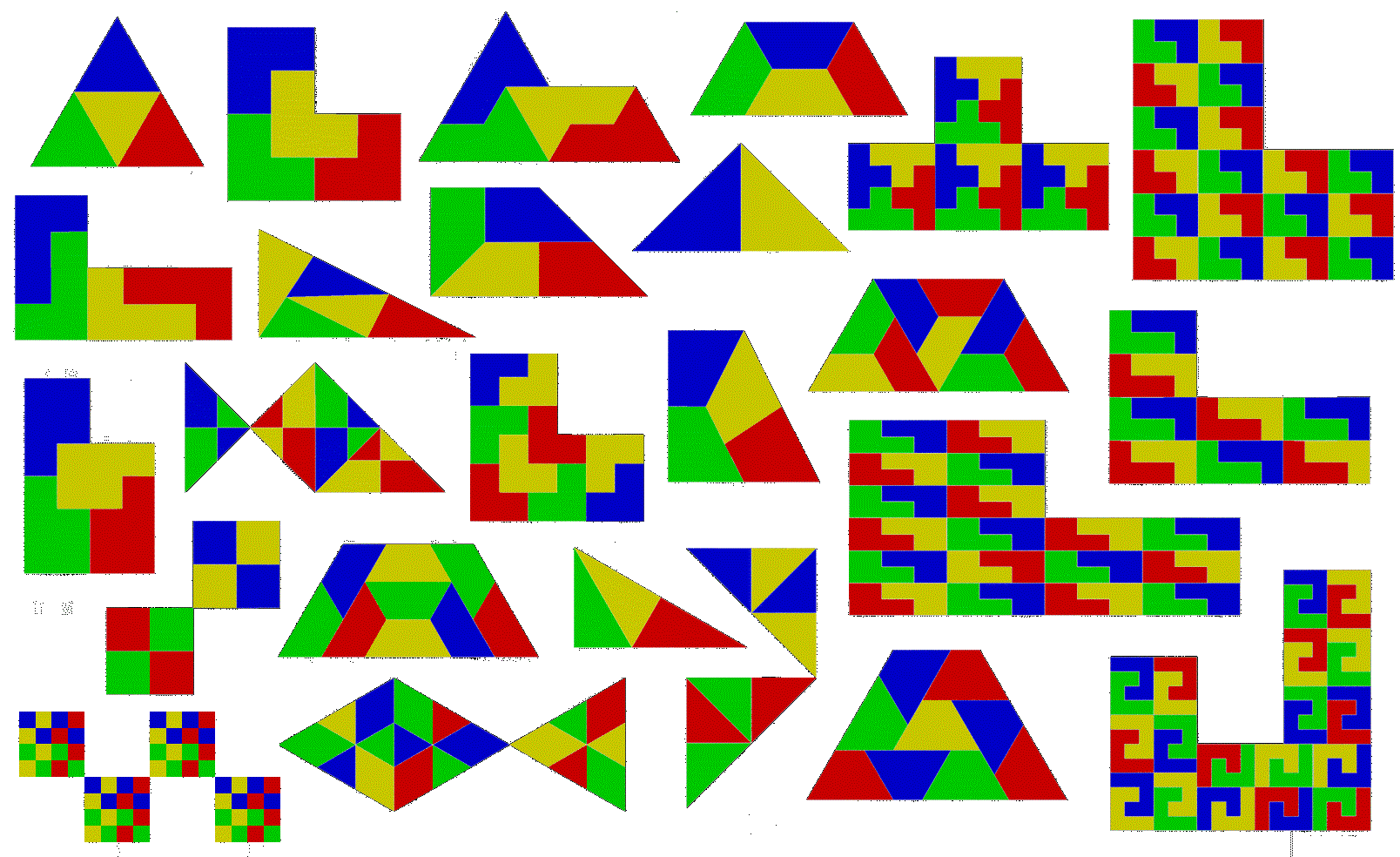 上界の改善
他のrep-tileについて
　解を数えるアルゴリズム
rep-tile : 
 自身の拡大図形を元の図形で埋め尽くすことが可能な図形
Wikipediaより
上界の計算
ZDD
ノードは0枝と1枝を持つ
0:不使用　1:使用
根から葉のパスが一つの組み合わせ
1の葉:パスに対応する組み合わせはSの要素
a
1
0
b
0
c
1
1
0
0
1
S={ab,ac,c}を表すZDD